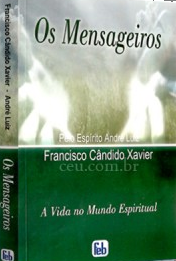 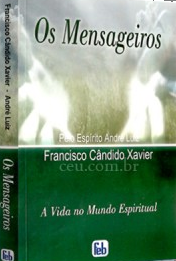 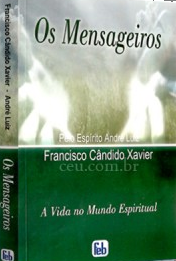 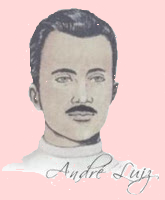 A Morte
Os Mensageiros – PES – CEFAK – 2/2011
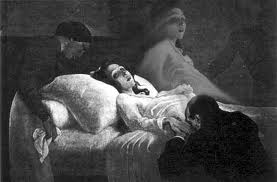 Vida e Filosofia
Que a experiência corrente classifique como VIDA.
Possibilidade de  produção
Não existe atualmente uma definição suficiente para totalizar os fenômenos:
Crescimento
Assimilação
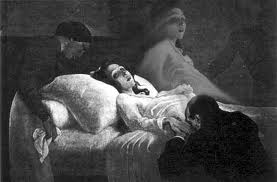 Gerand Legrand
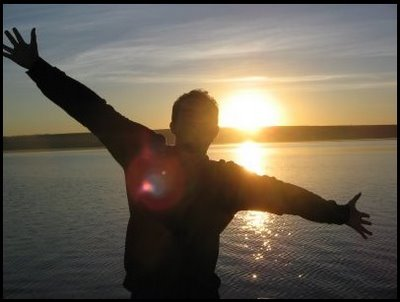 Extinção das atividades de:
Do lat. mortem
Reprodução no domínio vegetativo
Crescimento
Assimilação
É a cessação da vida e manifesta-se pela extinção das atividades vitais:
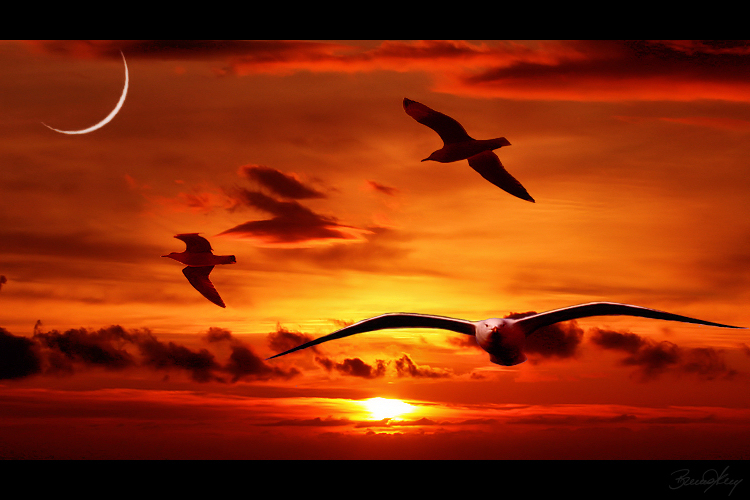 No âmbito da Doutrina Espírita
É o desprendimento total do Espírito do corpo físico em consequência da ruptura do laço fluídico.
Desencarnação.
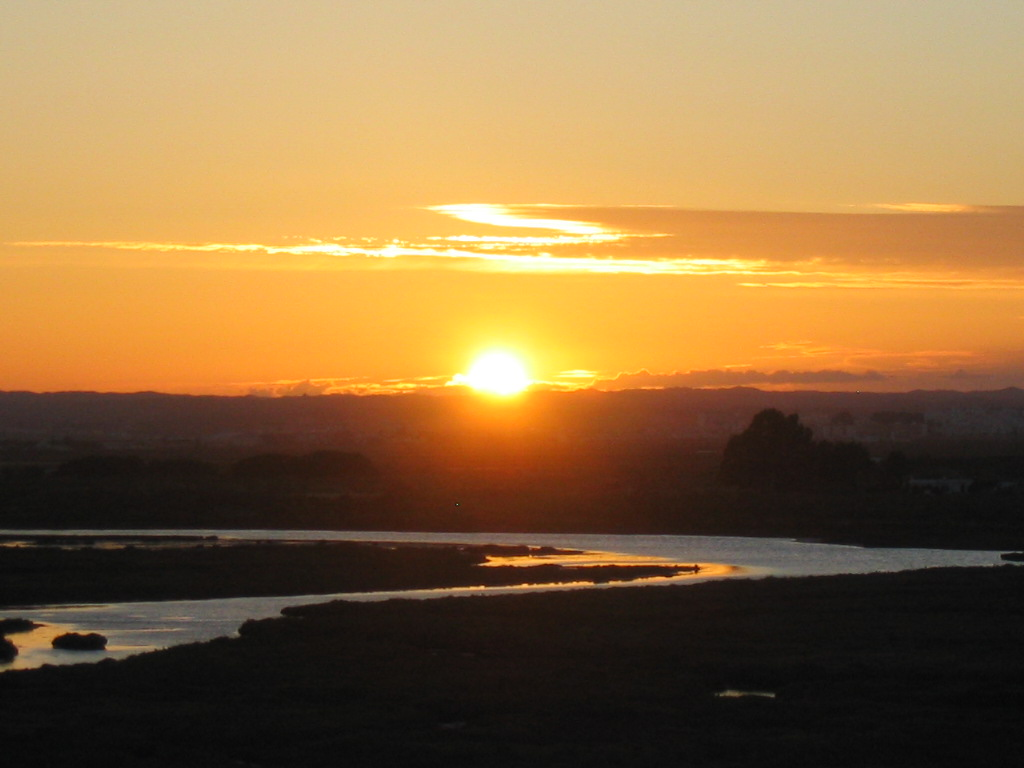 Vida e Morte.
Morte
Vida
Sentido Físico
Sentido Psicológico
O próprio nascimento já é uma morte, porque o bebê separou-se do ventre materno.
Desaparecer com o corpo
A cada nova idade morre uma fase e nasce outra.
Ter um corpo
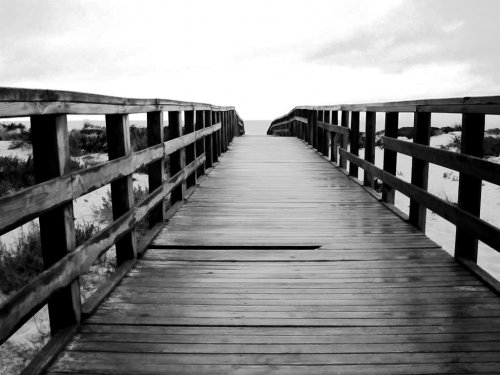 Morte
Vida
Pensar dogmaticamente morto.
Pensar criticamente estar vivo
Sentido filosófico
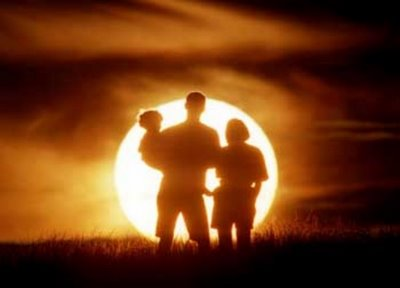 Sentido Religioso
Vida
Noção da vida eterna
Morte
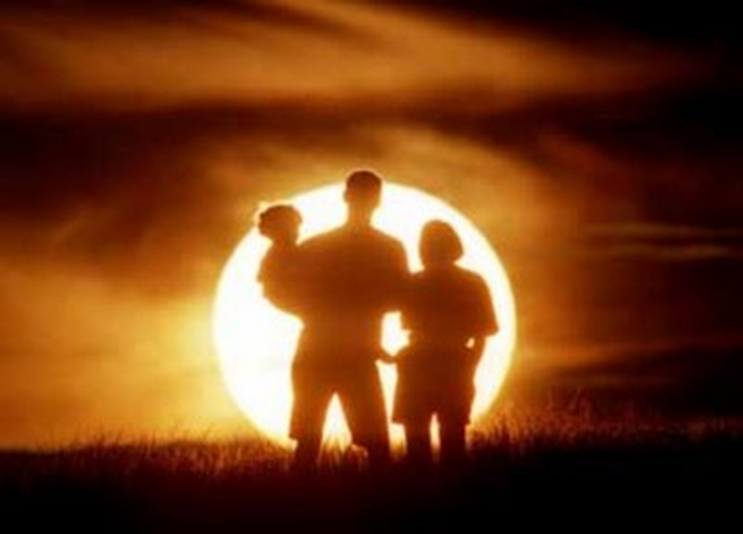 Morrer para nascer de novo